Oitavador – Pitch Shift
Bruno de Almeida de Freitas Barbosa
Processamento Digital de Sinais II
Professor Dr. Eduardo Parente Ribeiro
Agenda
Introdução
Phase Vocoder
STFT
Aplicação
Desenvolvimento
Implementação offline
Implementação em tempo real
Conclusões
Referências
Introdução
Pitch Shifting em aplicações musicais
Alterar frequências sem alterar velocidade
Alterar velocidade sem modificar a frequência
Phase Vocoder
Utiliza a STFT(Short Time Fourier Transform) para dilatar ou comprimir a escala de tempo ou frequência de um sinal, através de informações da fase do sinal.
STFT(Short Time Fourier Transform)
Transformada de Fourier de tempo curto
Implementada através de janelas(ou frames) da DFT
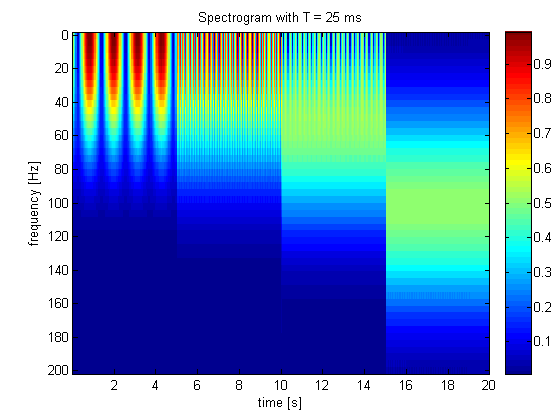 Aplicação
Efeito para ser utilizado em guitarras/violões
Simulador de contrabaixo
Simulador de guitarra/violão de 12 cordas
Dobrar frequência das notas
Desenvolvimento
Licks de guitarra de poucos segundos de duração
Taxa de amostragem 44.1 kHz
Um canal de aúdio
Matlab®
Phase Vocoder
Aplicação Offline
Produção musical
Aplicação em trilhas de áudio previamente captadas
Janelas relativamente grandes:
	- 2500 amostras
	- 56,69 ms
Aplicação Offline
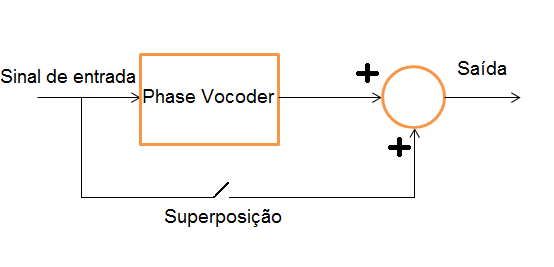 Abaixar oitava
Primeiro dobra-se a velocidade do sinal sem alterar a frequência (Phase Vocoder)
Faz uma reamostragem do sinal
Após a reamostragem o sinal terá a duração original e metade das frequências
Abaixar oitava
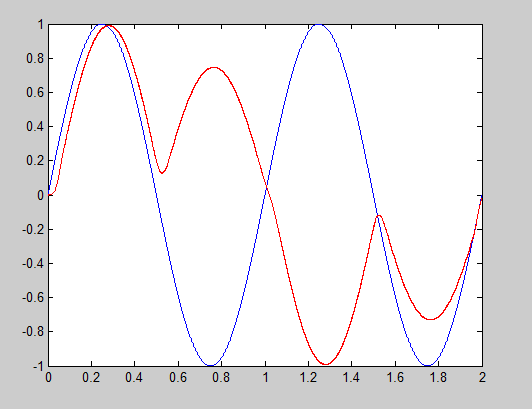 Baixas frequências
Abaixar oitava
Altas frequências
Subir oitava
Diminui-se a velocidade pela metade, sem alterar a frequência (Phase Vocoder)
Faz uma reamostragem do sinal
Após a reamostragem o sinal terá a duração original e o dobro das frequências
Subir oitava
Baixas frequências
Subir oitava
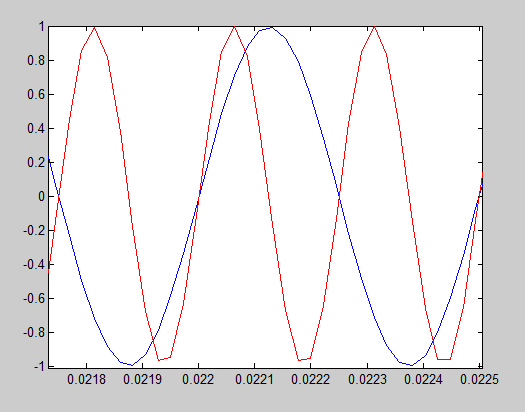 Altas frequências
Aplicação em Tempo Real
Principal requisito: baixa latência
Atraso máximo aceitável 10ms
Janelas devem ser curtas
Necessidade de processamento rápido
Conclusões
Implementação offline é relativamente simples
Implementação em tempo real pode ser bastante complexa
Referências
[1] Alan V. Oppenheim, Ronald W. Schafer, John R. Buck,Discrete-Time Signal Processing, Prentice-Hall,3rd Ed., 2014

[2] Digital Audio Effects Article:
http://www.cs.cf.ac.uk/Dave/CM0268/PDF/10_CM0268_Audio_FX.pdf acesso em 23 de outubro de 2015

[3] Pitch Shifting and Time Dilation Using a Phase Vocoder
http://www.mathworks.com/help/dsp/examples/pitch-shifting-and-time-dilation-using-a-phase-vocoder.html acesso em 23 de outubro de 2015

[4] A Phase Vocoder in Matlab 
http://labrosa.ee.columbia.edu/matlab/pvoc/ acesso em 23 de outubro de 2015